Ecological Monitoring Surrounding Barrier Sites in the Village of Mexico
Jeremy Dietrich
Principal Aquatic Ecologist
NYS Water Resources Institute
Cornell University
August 28, 2024
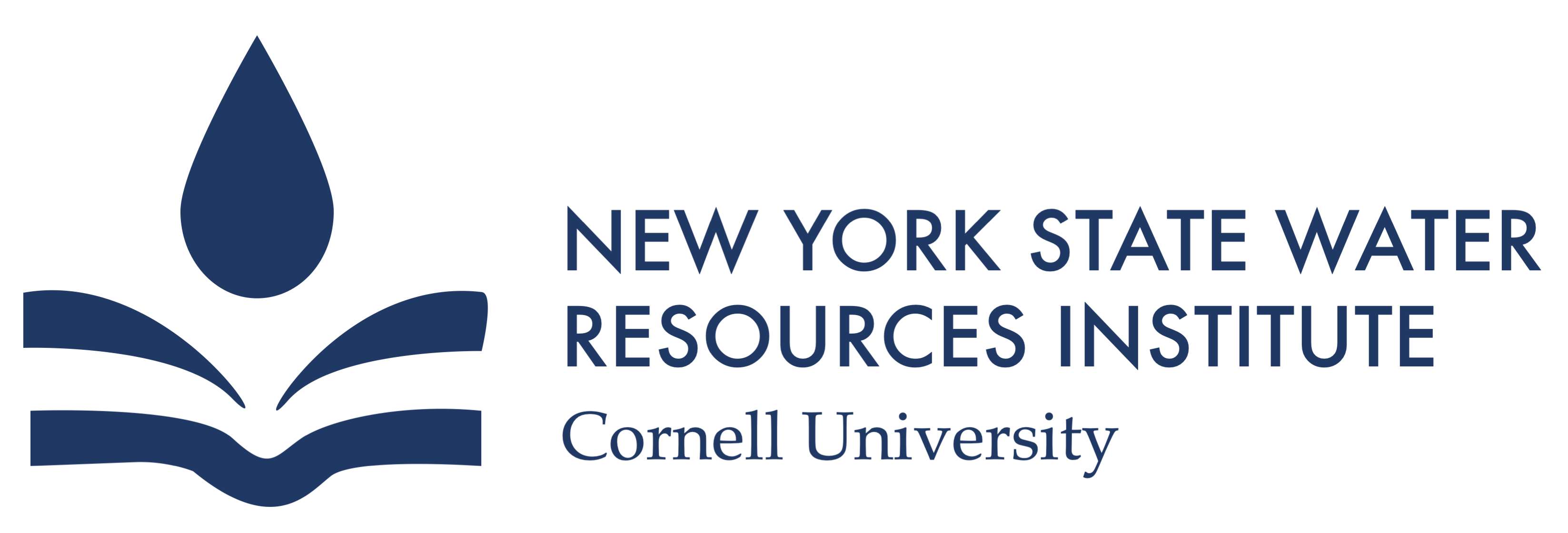 Monitoring Locations
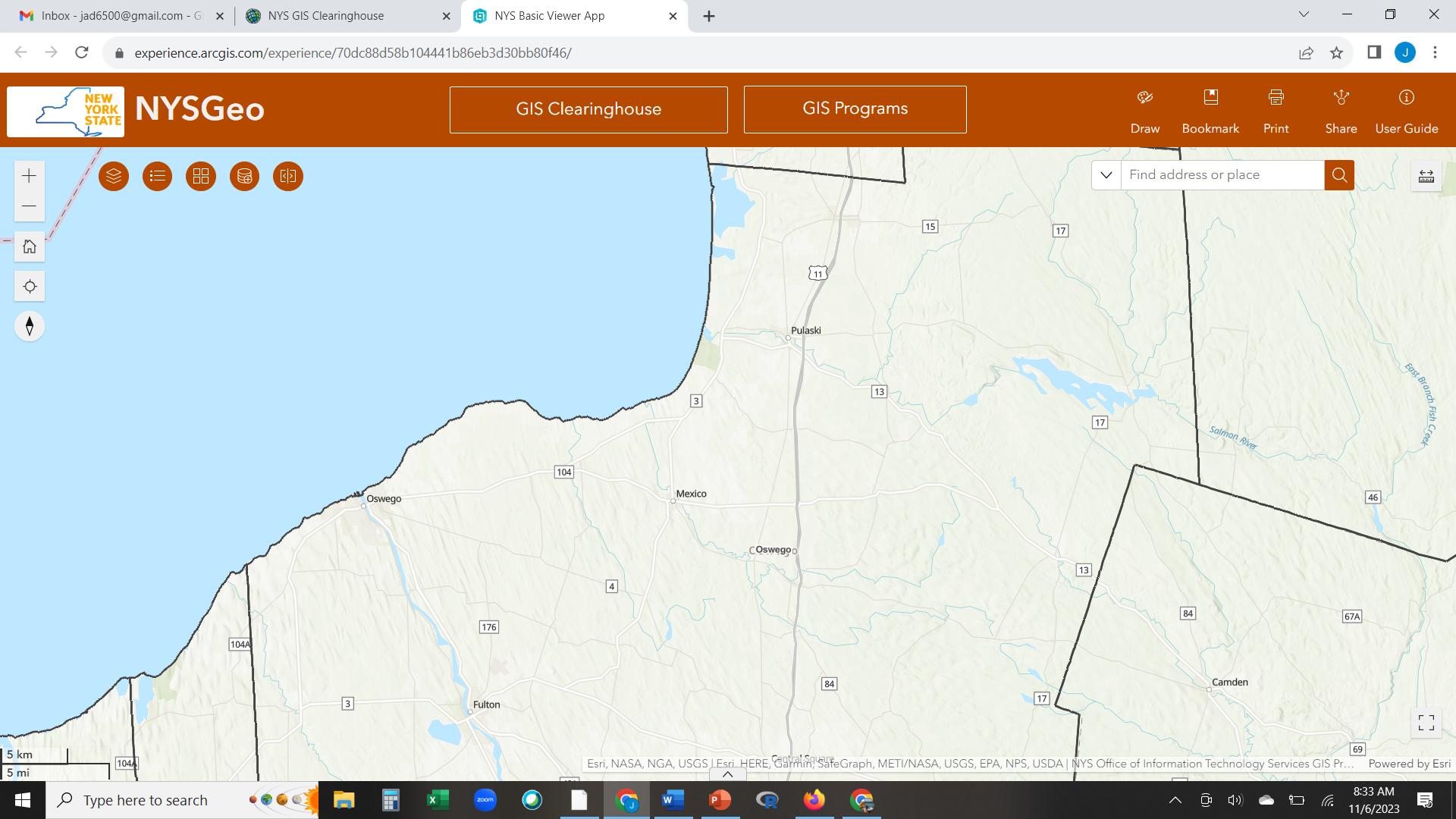 2022 - 2024
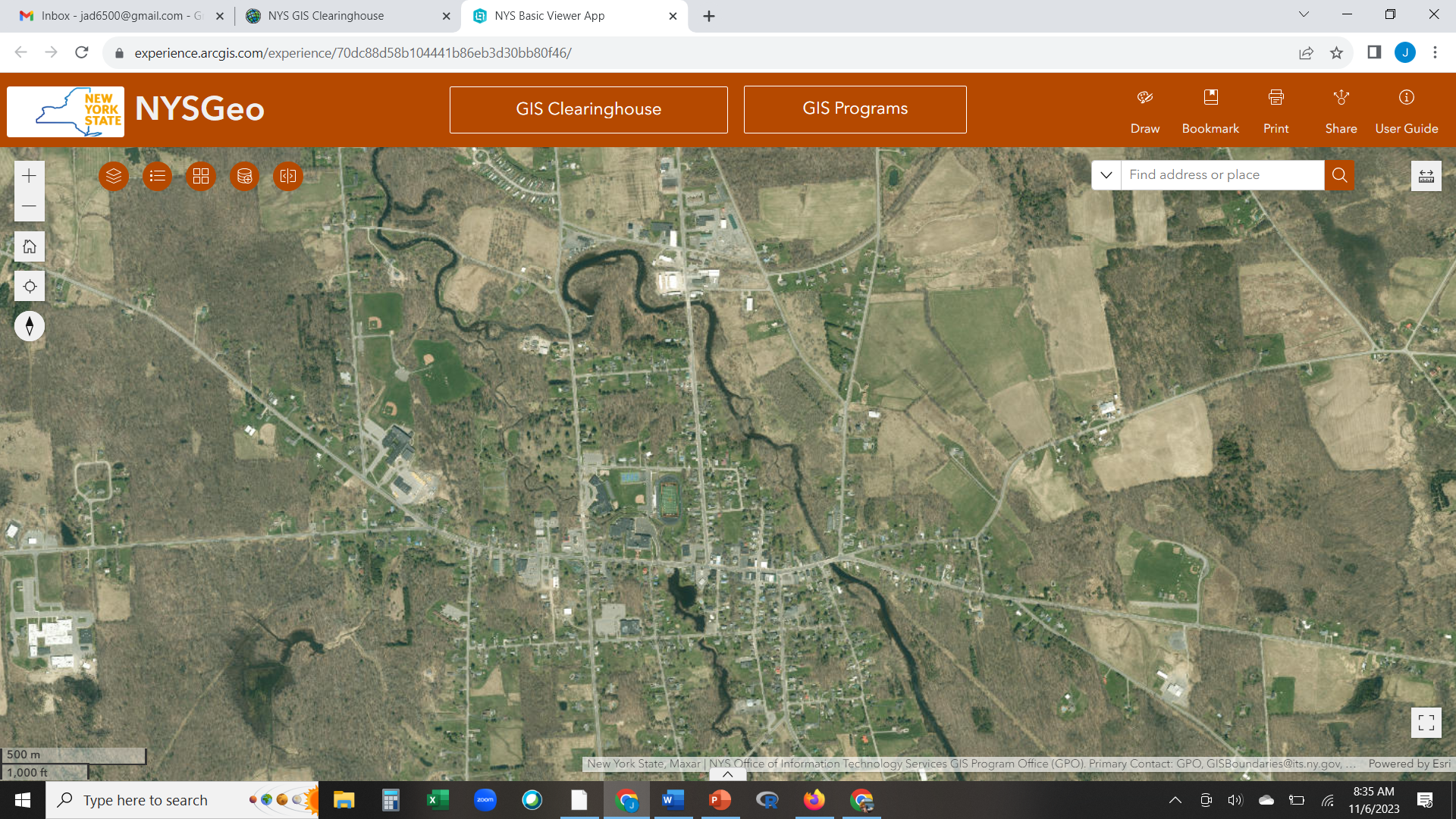 Awes Mill Dam
Little Salmon Dam
Youngs Mill (Black Creek) Dam
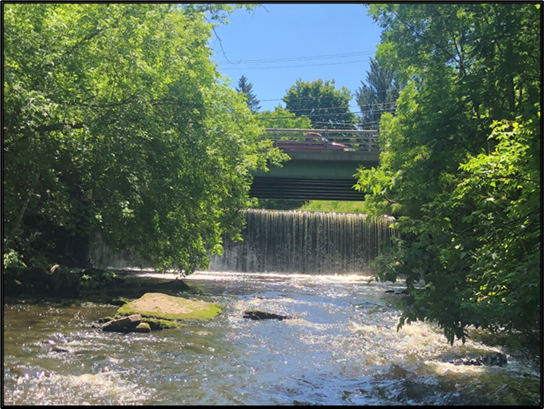 AWES MILL DAM
(2023-2024)
YOUNGS MILL DAM
(2022-2023-2024)
LITTLE SALMON DAM
(2022-2023)
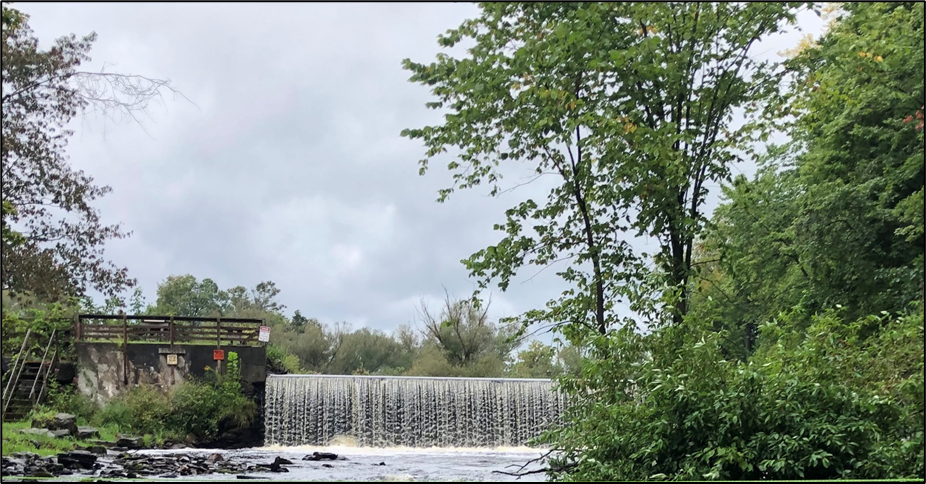 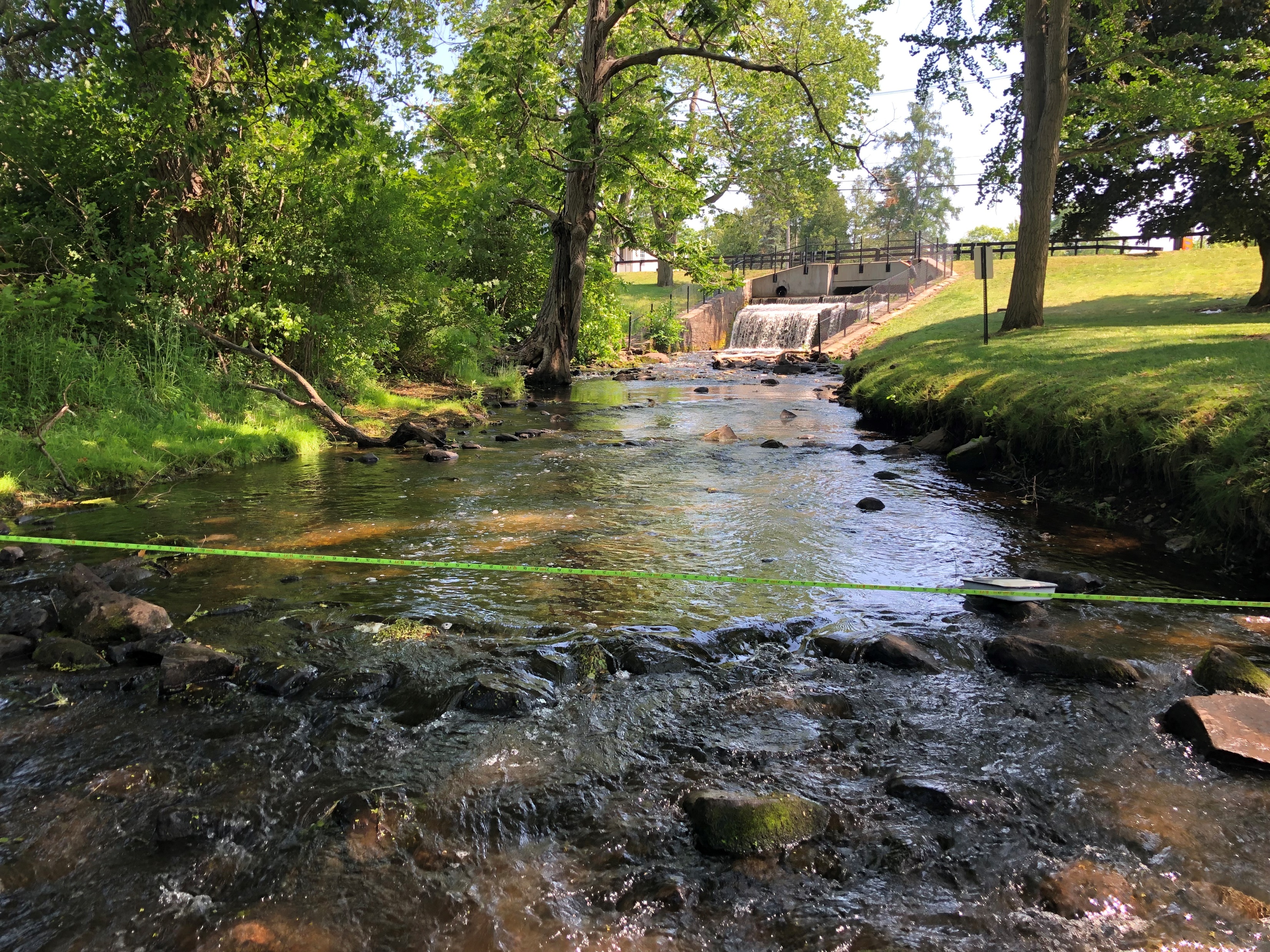 Field Sampling Locations / Transects
Paired upstream-downstream sampling sites.
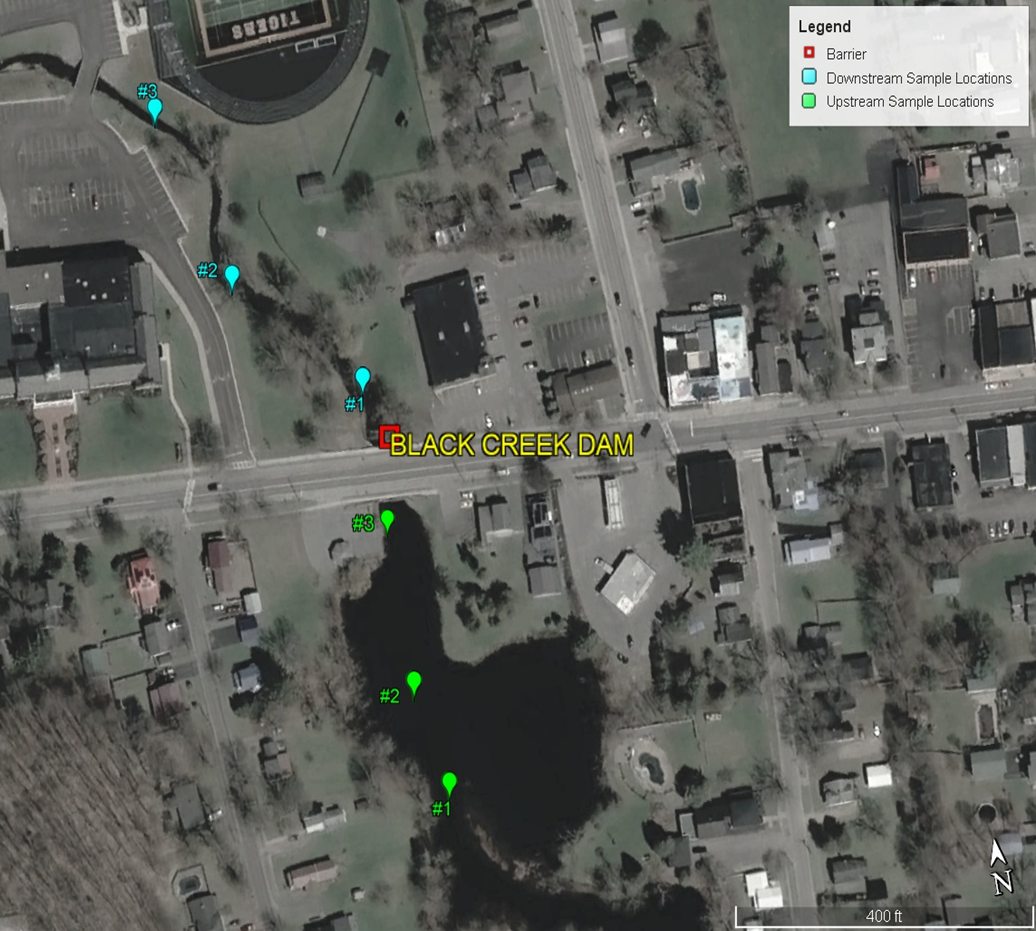 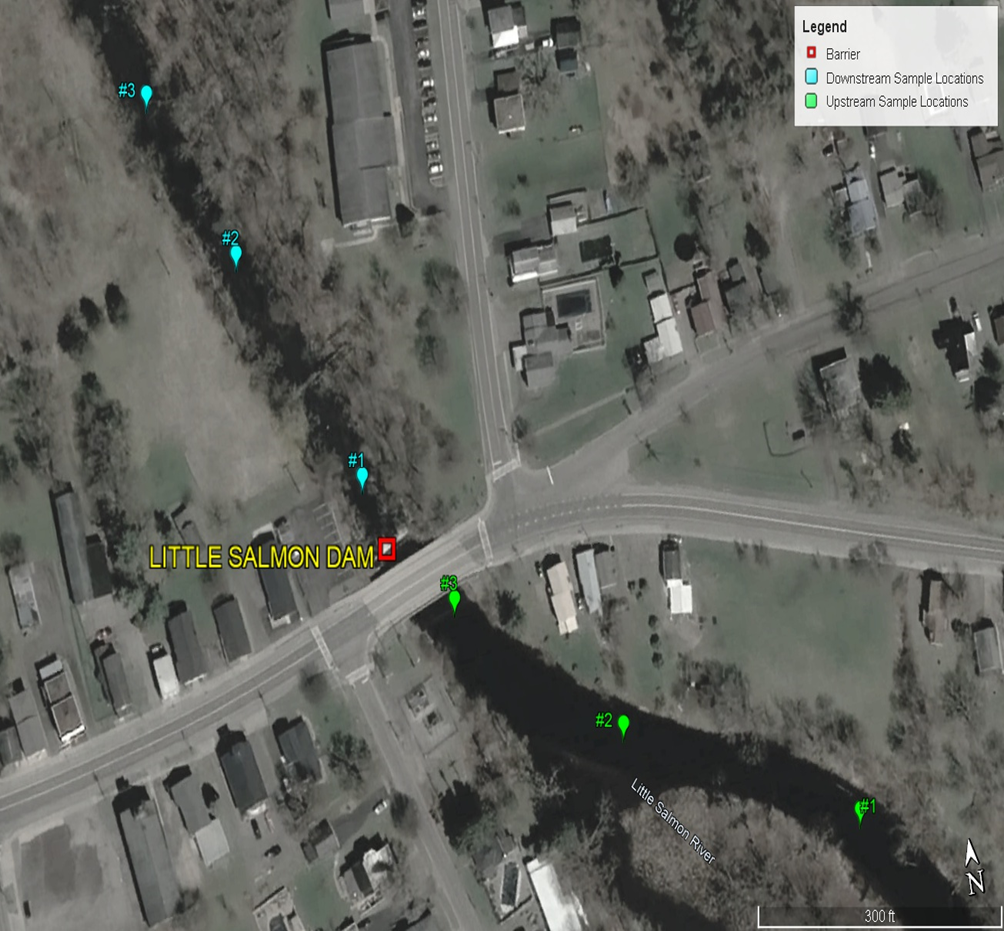 Field Collections: Upstream Ponar Dredge
Capturing benthic organisms.
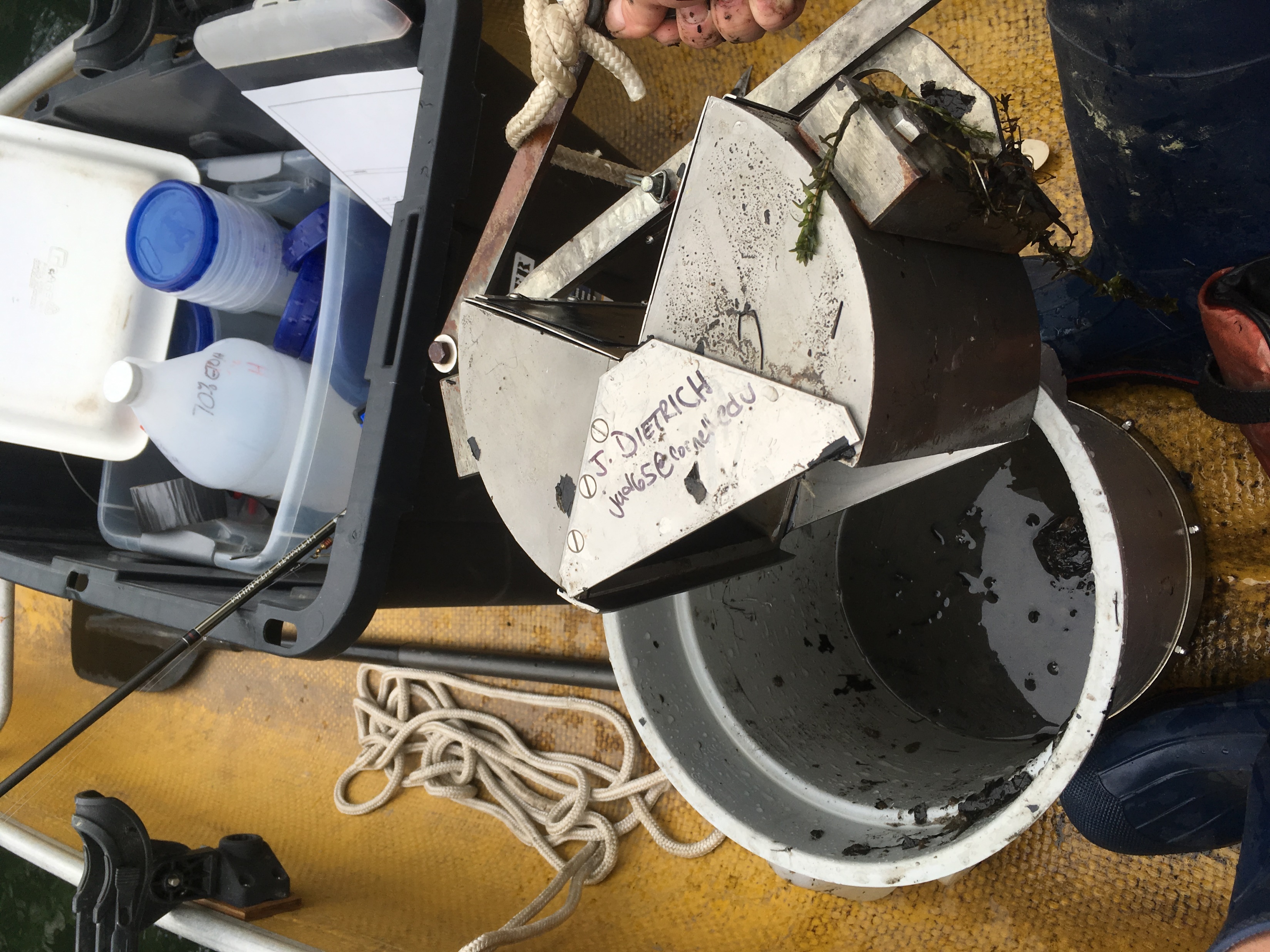 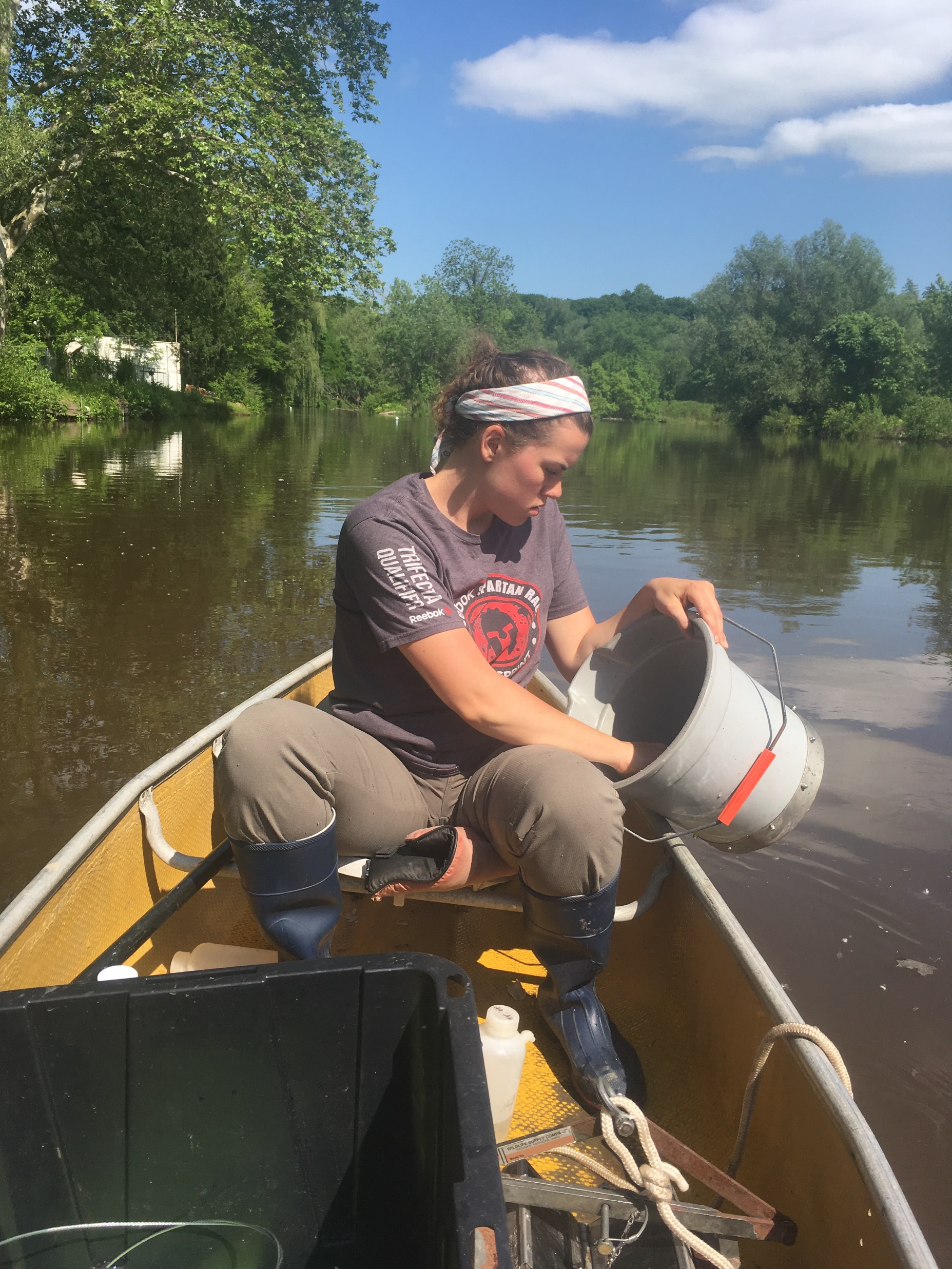 Field Collections Upstream:  Multi-Plate Sample
Capturing organisms in drift and within water column.
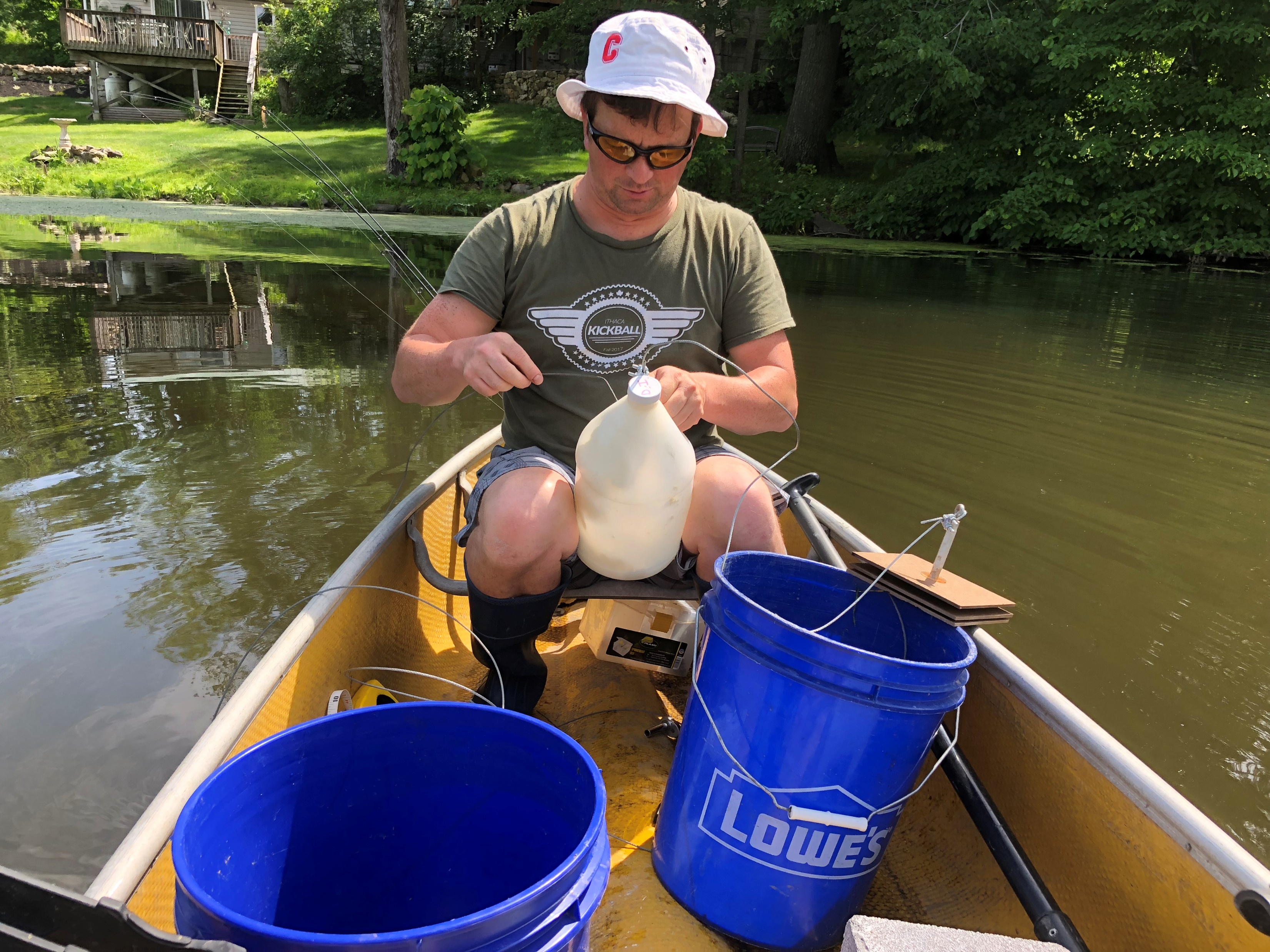 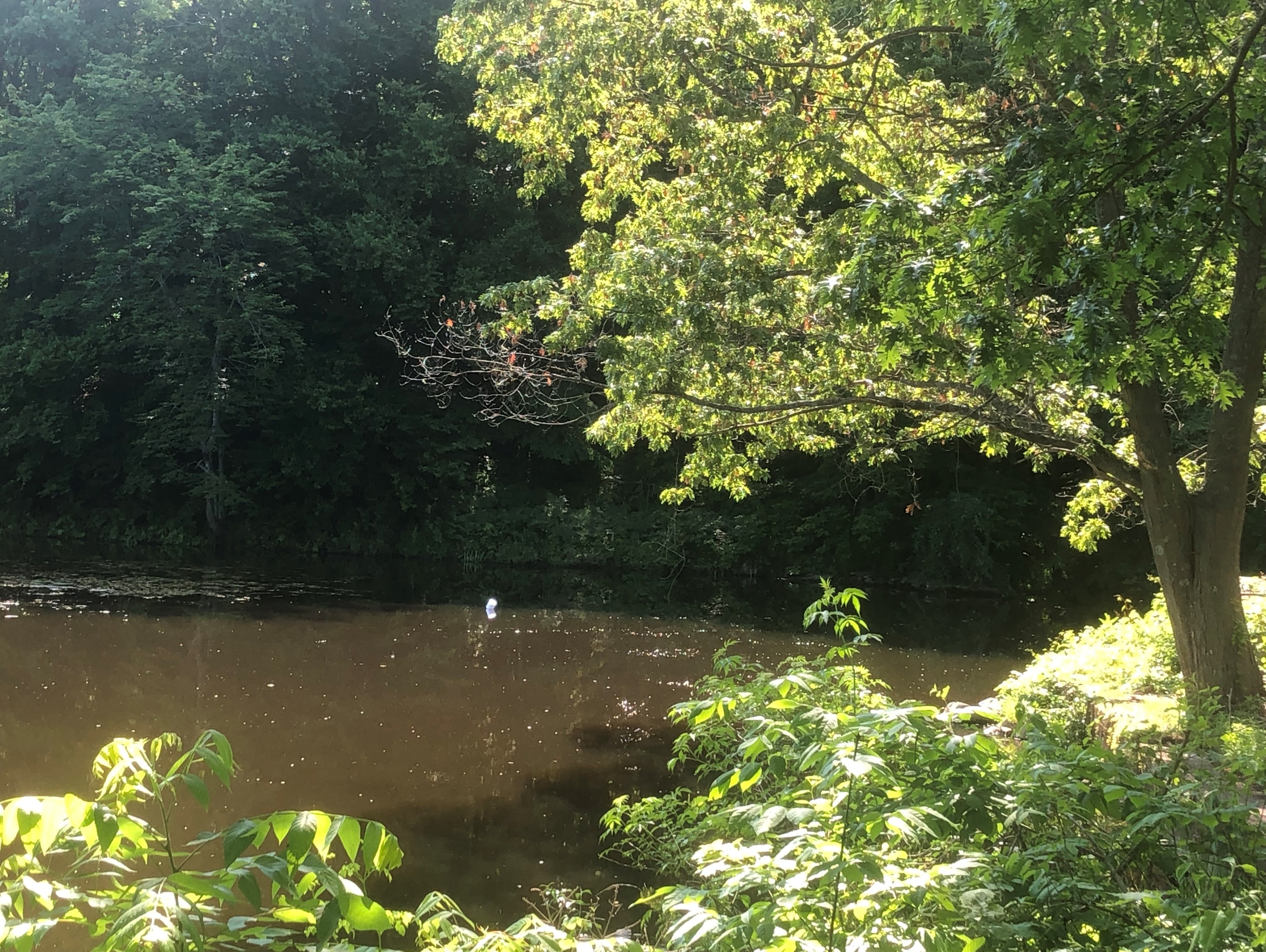 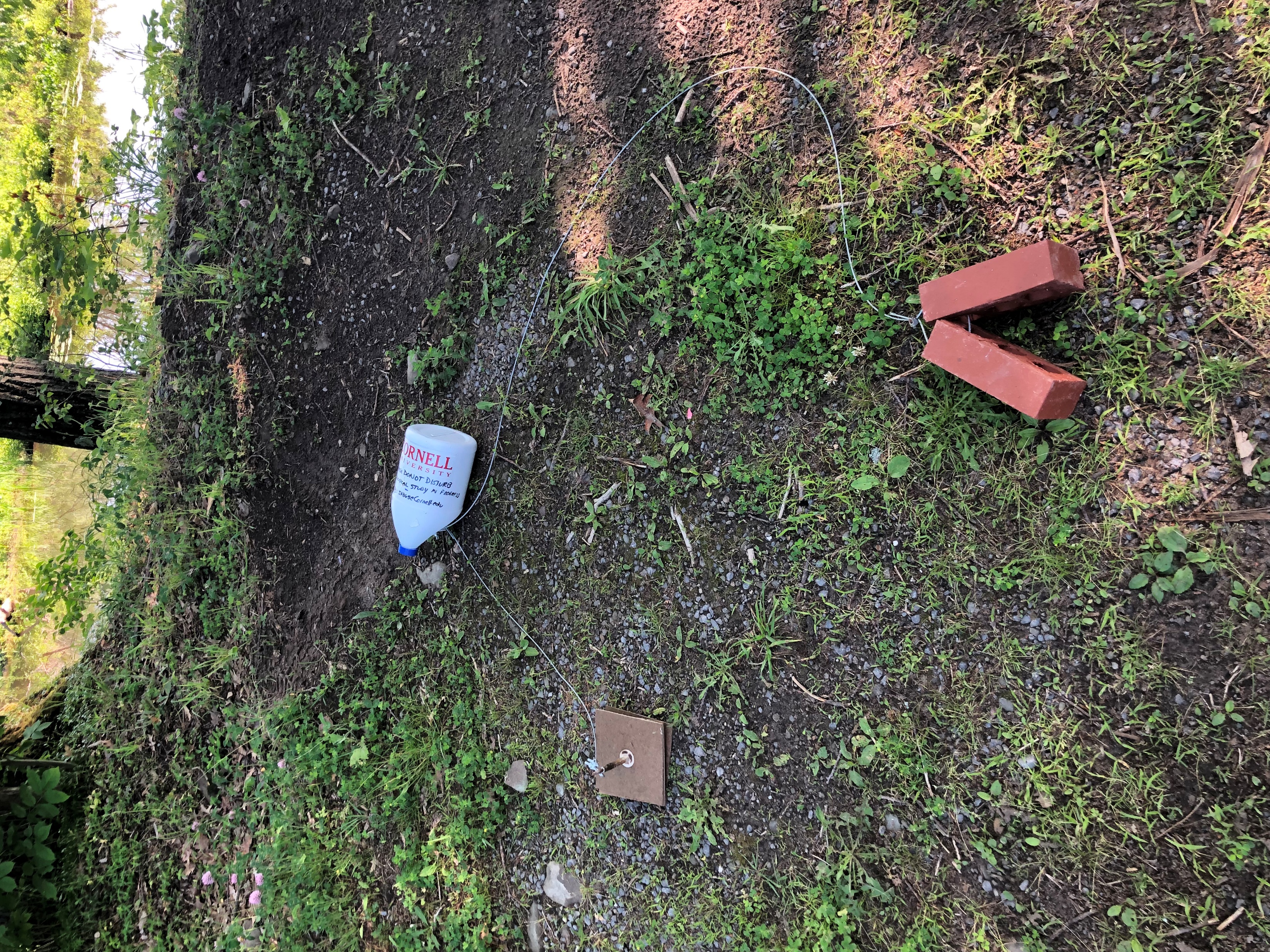 Field Collections:  Downstream Kick-Sample
Captures both benthic and drift organisms.
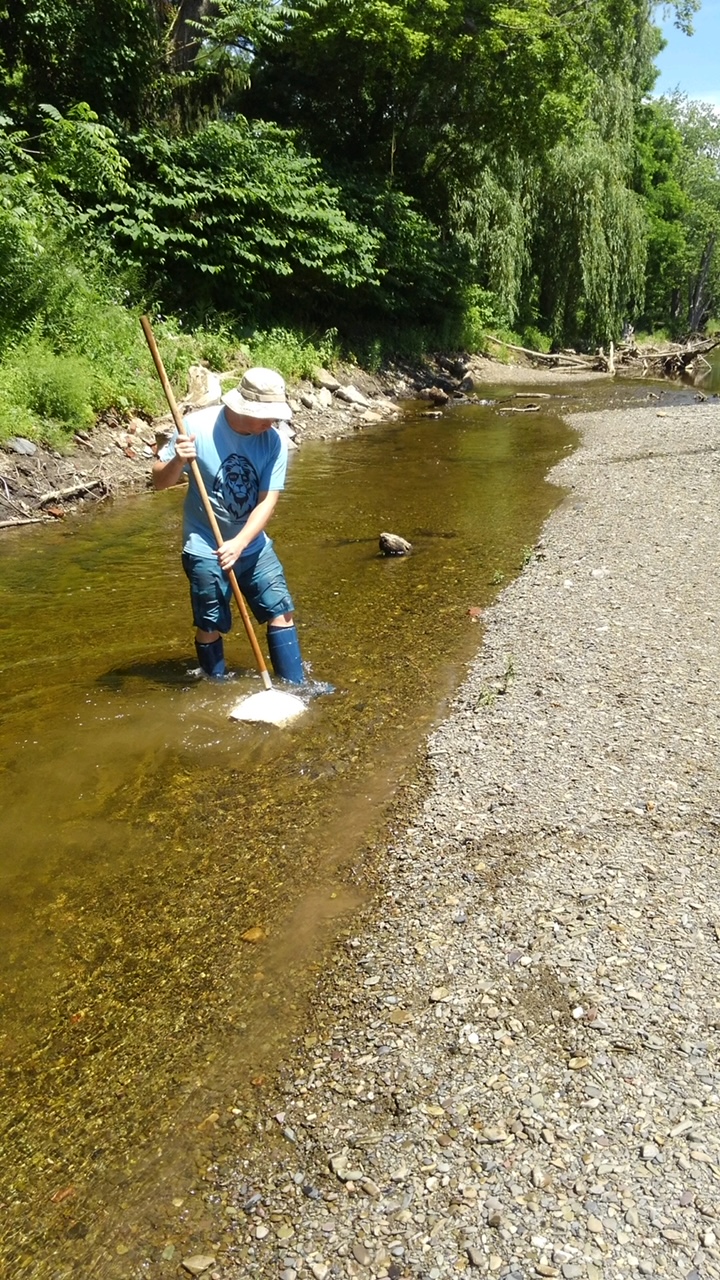 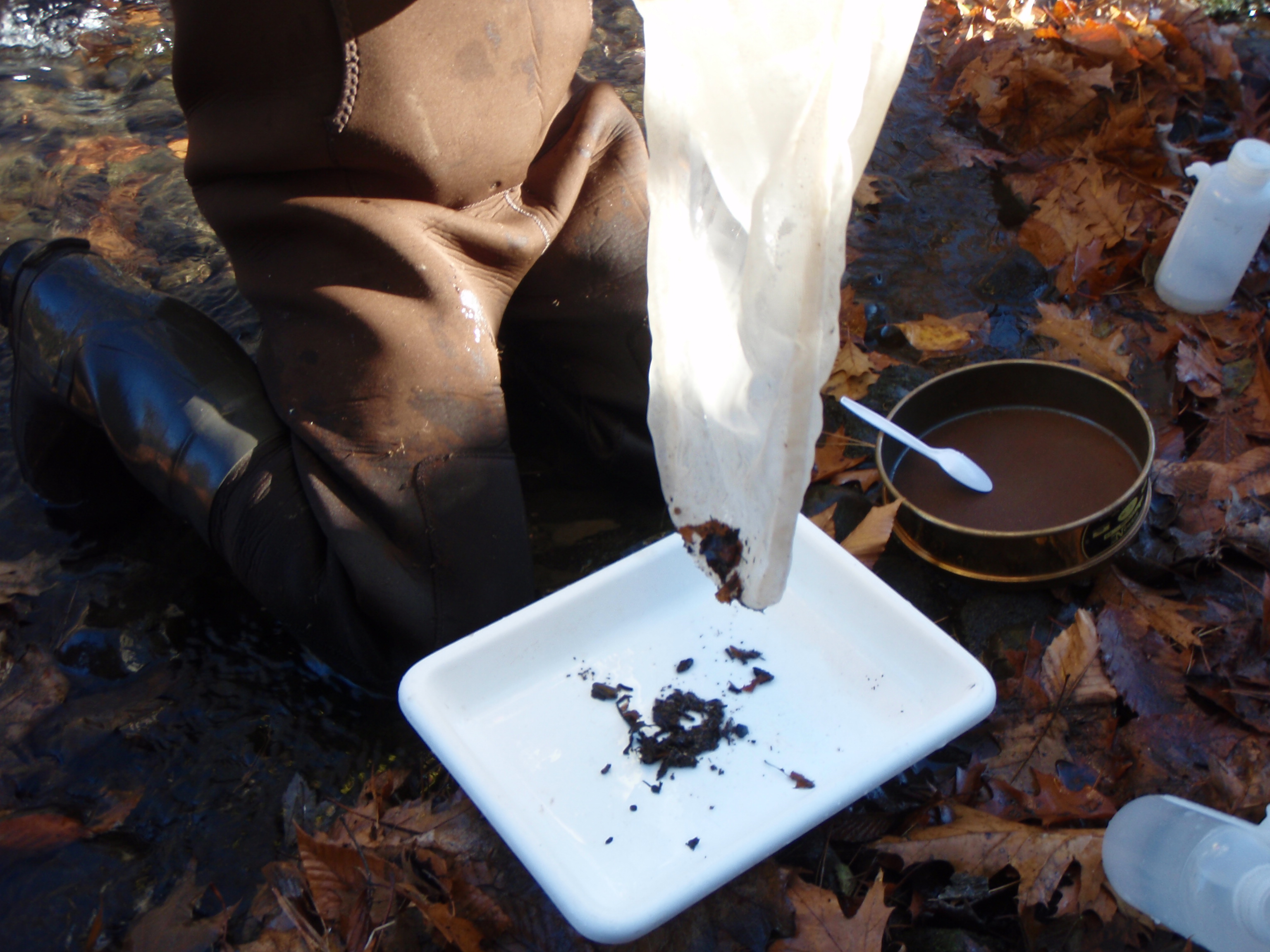 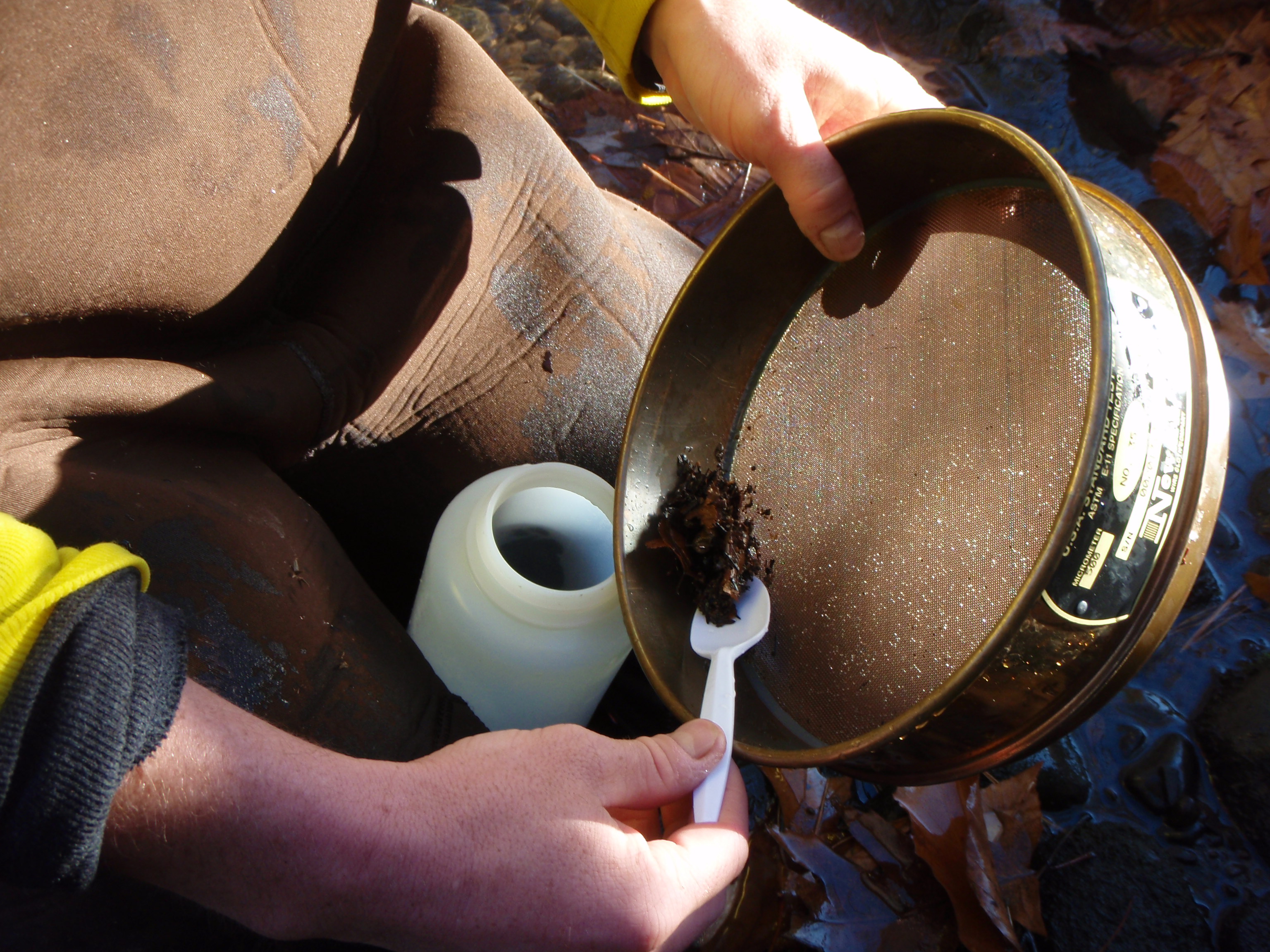 Transect Substrate and Channel Survey
Recording instream substrate type and channel elevation at every 1-ft; each end of transect is fixed with steel spike.
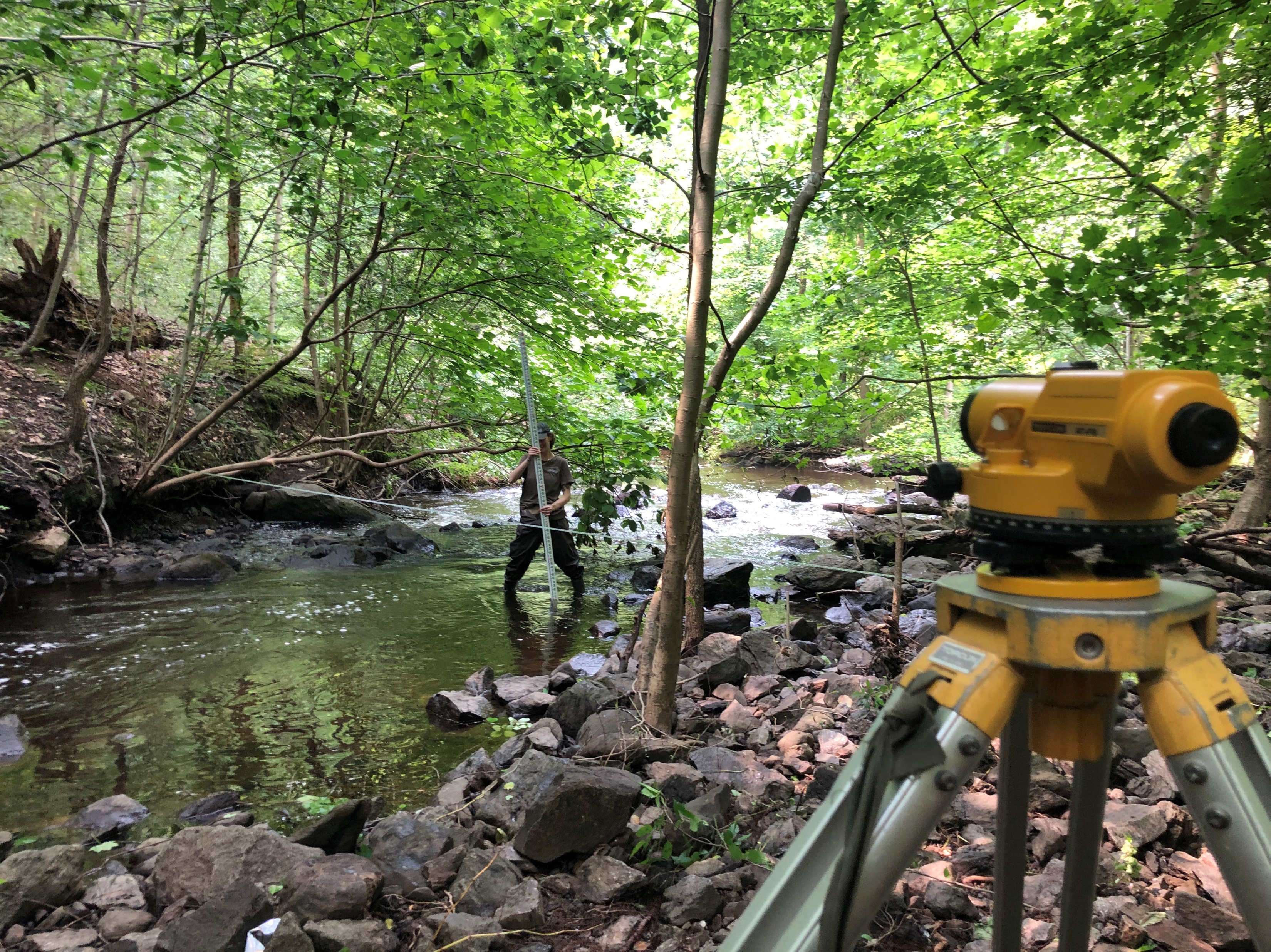 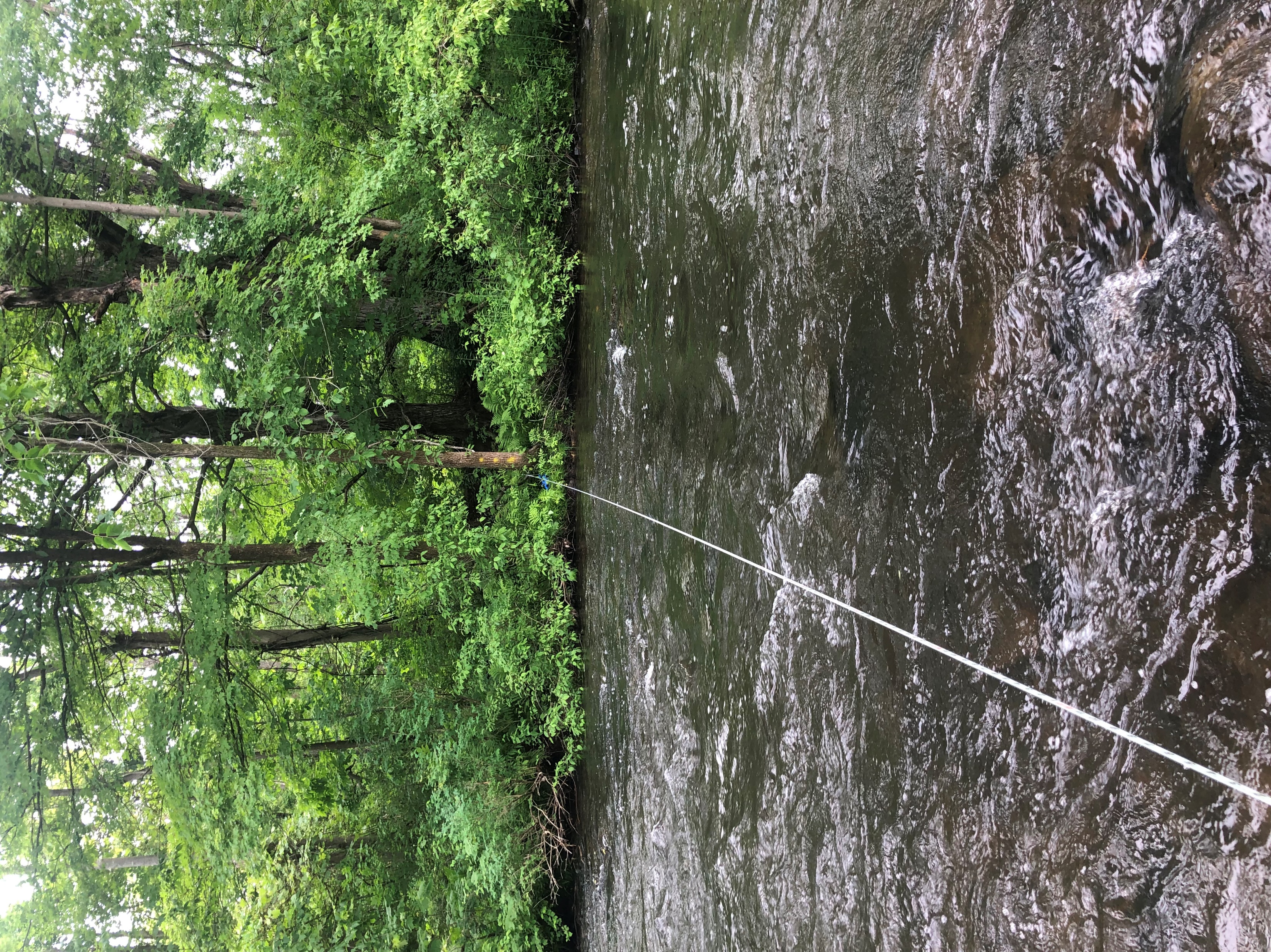 Substrate & Instream Habitat Pre-Removal Conditions
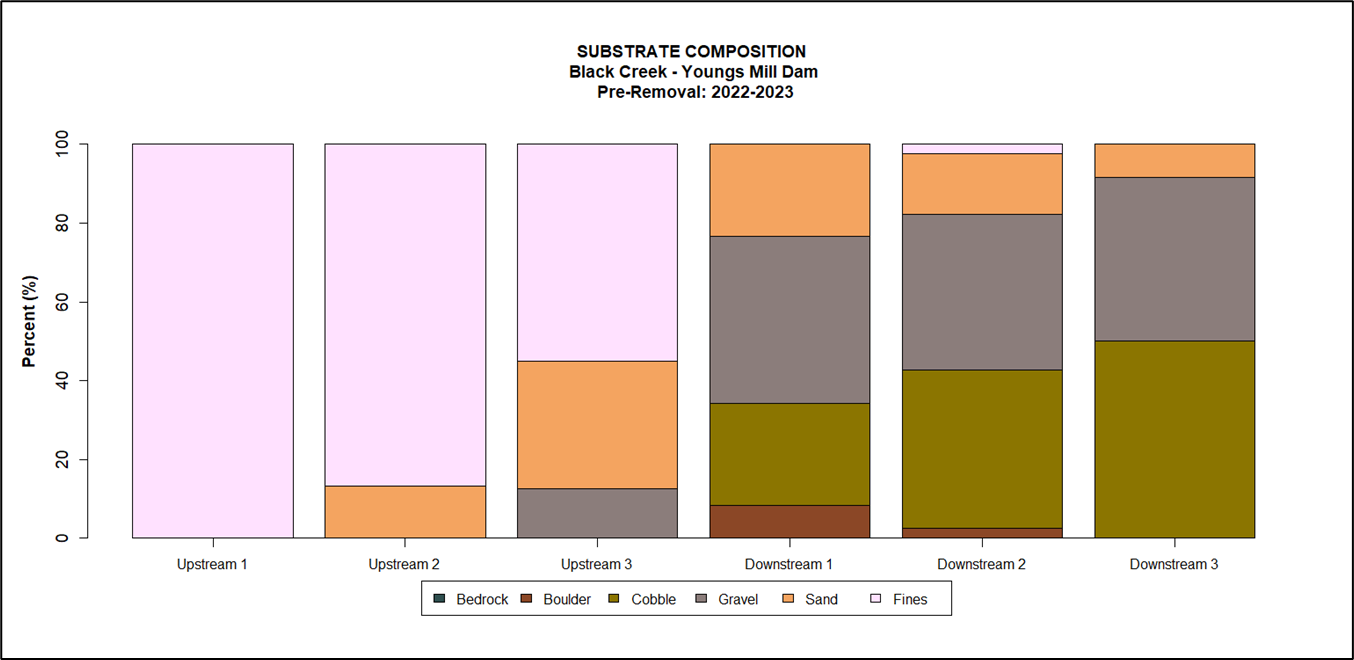 All locations display benthic habitat disparities between the upstream impoundment and downstream tail reach.

Upstream sediment composition within the impoundment on Black Creek, averages 78% silt/clay, 17% sand, and 5% gravel.

Downstream of the Black Creek Dam, the sediment composition is more varied and consists of 4% boulder, 38% cobble, 41% gravel, 16% sand, and 1% silt/clay.  

Habitat variability important for maximizing biological diversity.
Quantitative Sediment Particle Size Trends
Upstream impoundment areas possess significantly
lower particle size (0.07cm) than downstream reaches (37cm).
Barriers cause static habitat conditions due to the interruption of hydraulic forces and sediment transport.
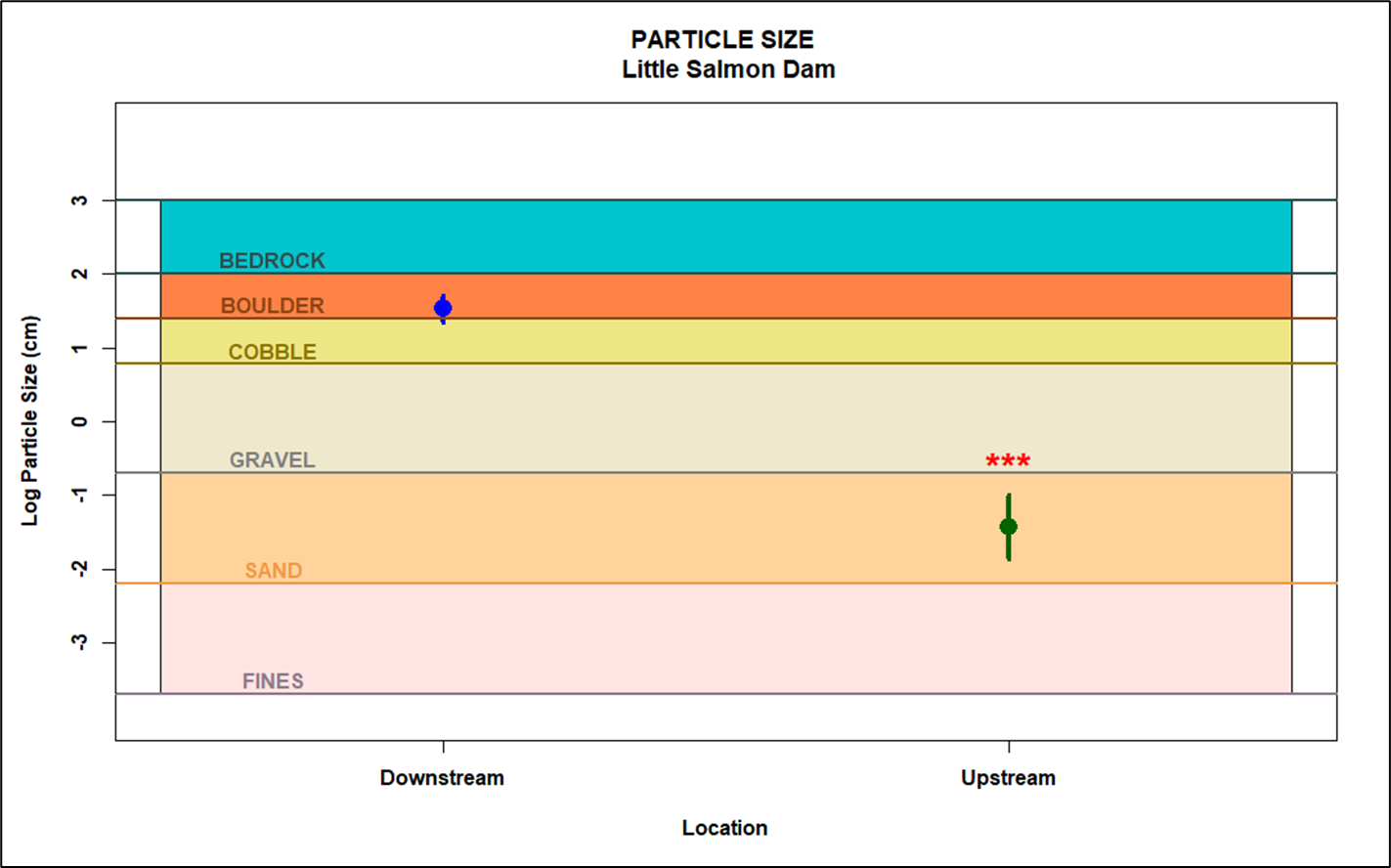 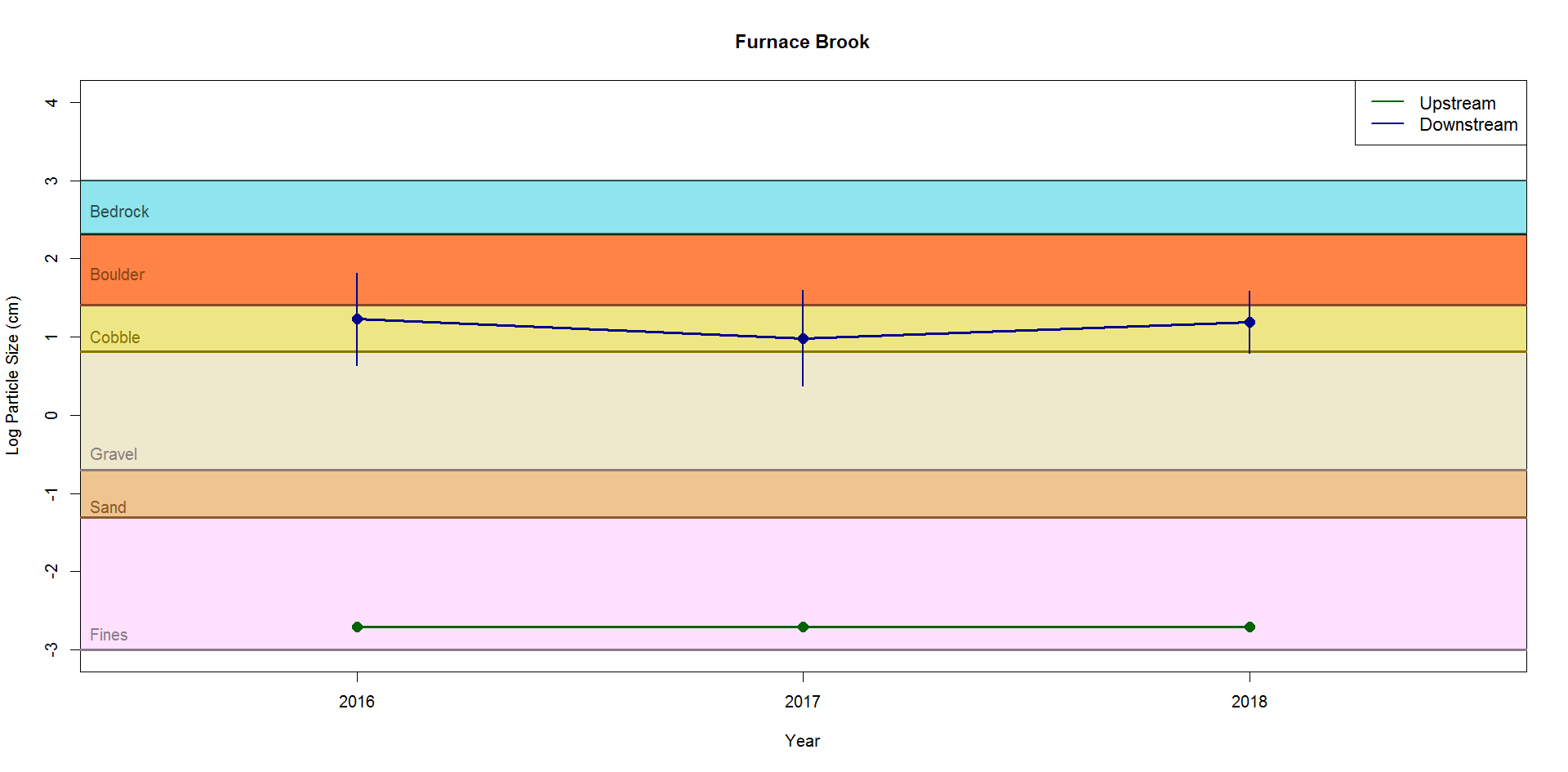 Channel Morphology Transect Surveys
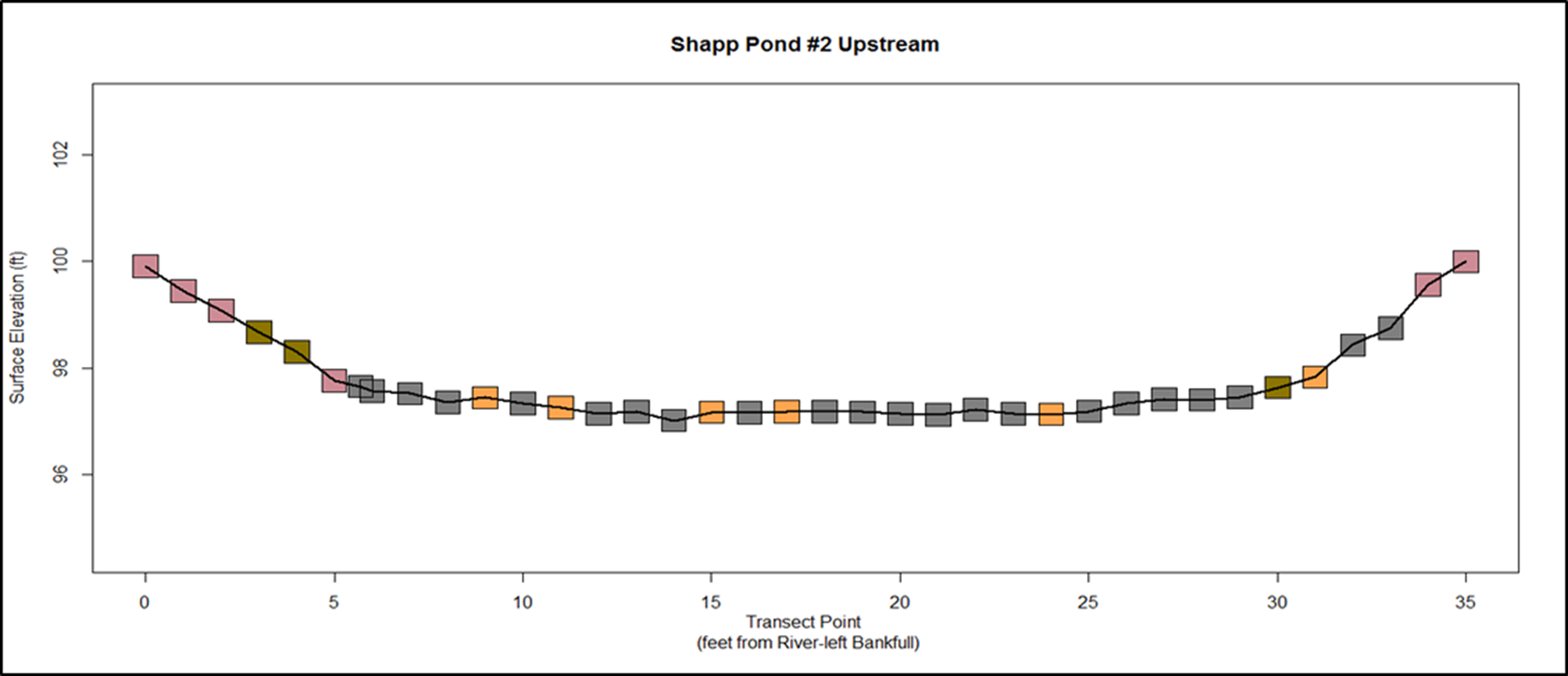 Provide an elevational cross-section of the channel.

Illustrate the distribution of different sediment types across the channel.

Can track changes in channel morphology (erosion/deposition) and sediment distribution following dam removal.
In The Lab:  Macroinvertebrate Processing
Evenly distributed in sorting pan, grids picked randomly to achieve min. 100 sub-sample count.
‘Raw’ sample collected from field site.
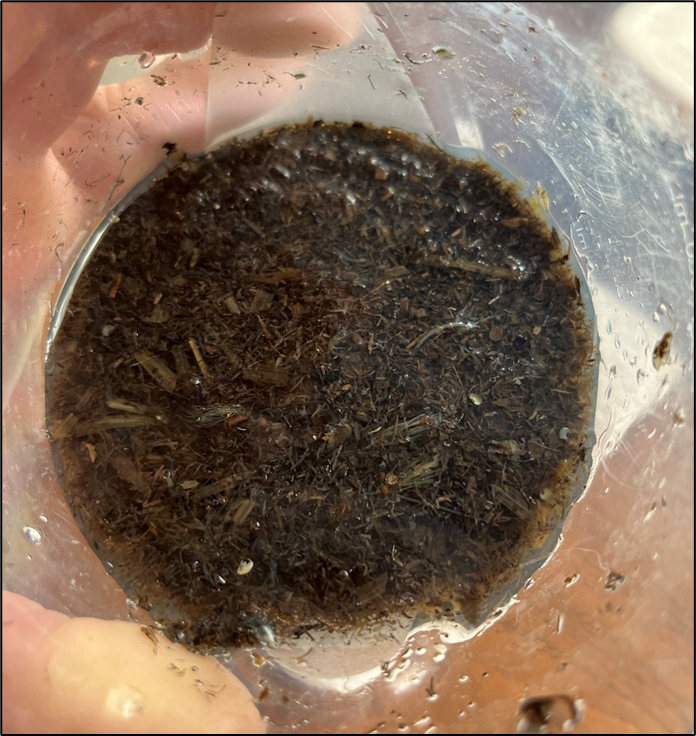 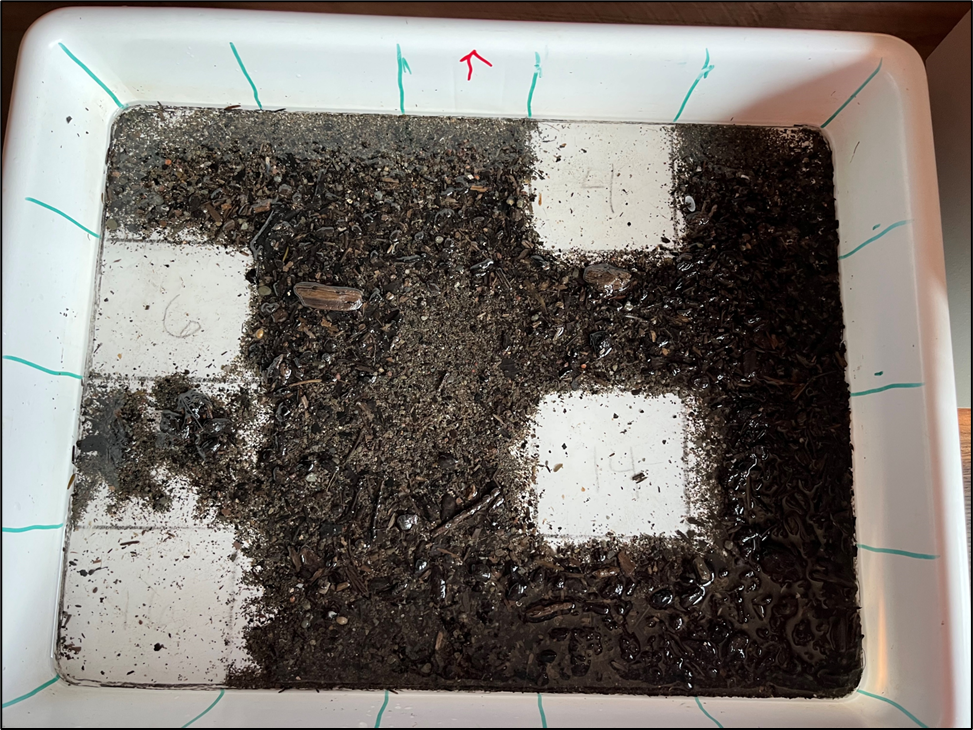 In The Lab:  Picking Macroinvertebrate Sub-Sample
Under microscope (40x), macroinvertebrates are picked out of raw sample for ID and enumeration.
Raw sample grid contents placed into petri dish for inspection.
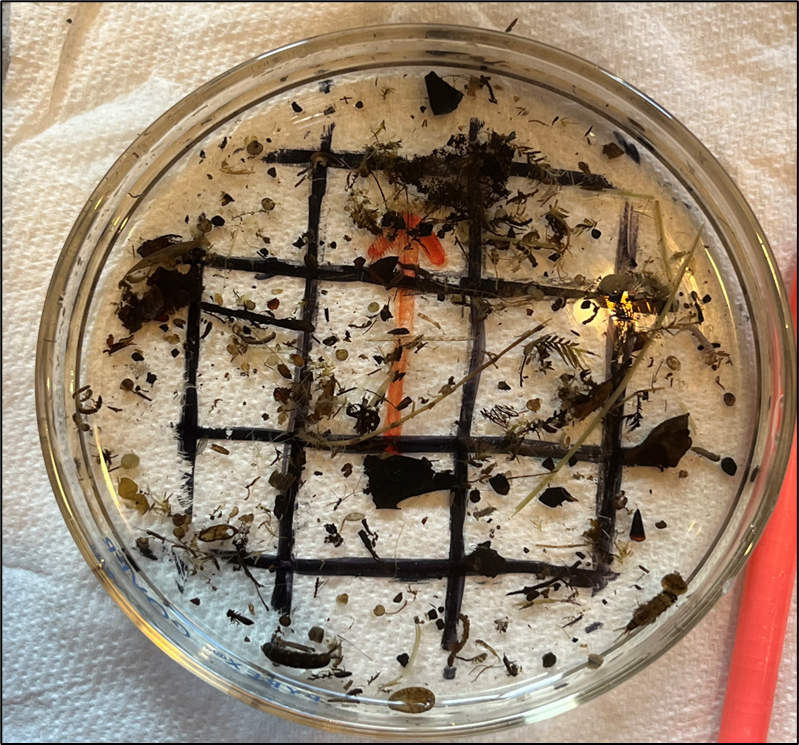 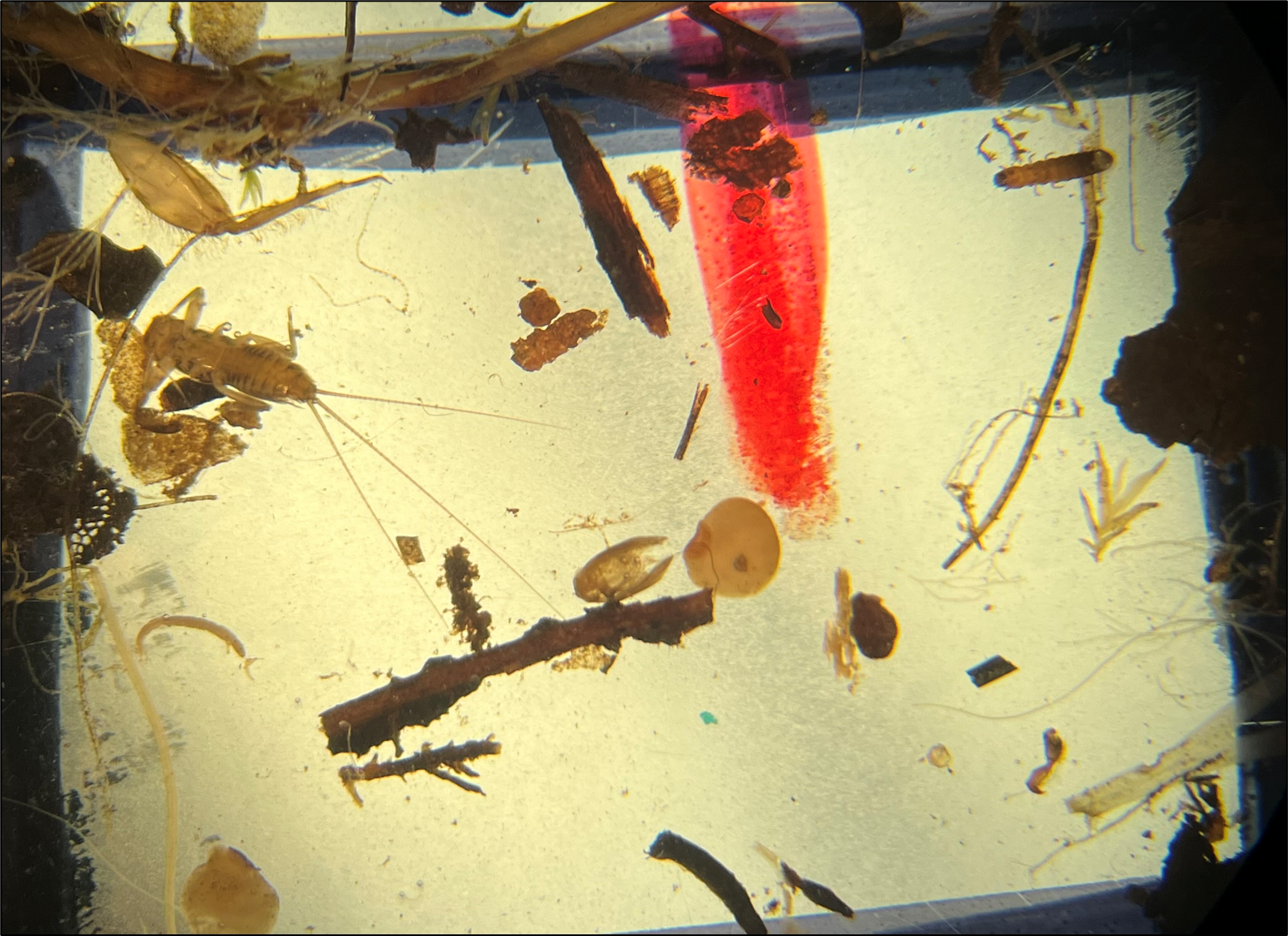 In The Lab:  Macroinverterate Identification
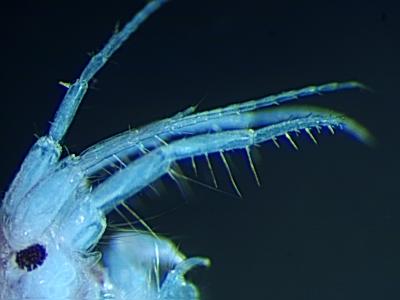 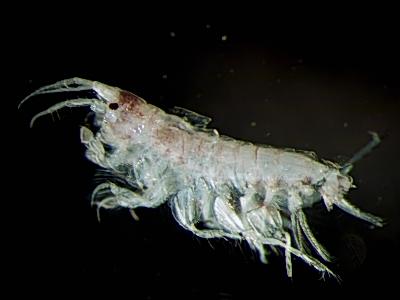 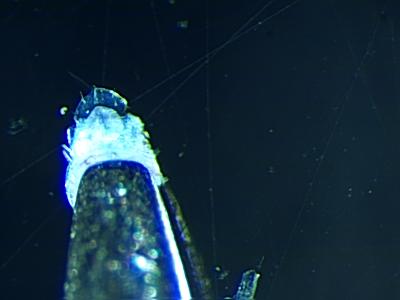 accessory flagella
Telson is rounded and entire.
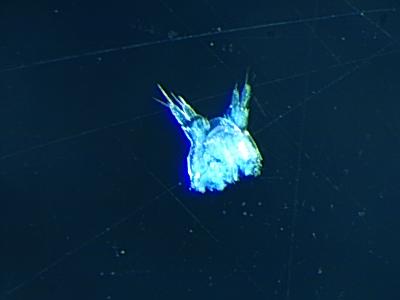 uropods 3
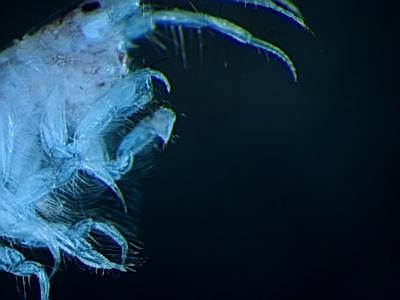 gnathopod 1
(***Example slide…taxa not represented in all areas***)

Leptocheirus plumulosus is a common burrowing Aorid amphipod found in estuarine areas.  Like all Aoridae, L. plumulosus has an accessory flagella, biramous uropods 3, and an entire telson.
gnathopod 2
Uropods 3 are short and biramous.
Gnathopods 1 larger than gnathopods 2.
Data Analysis:  Recording Taxa Information
Documenting abundance and diversity of existing macroinvertebrate population.
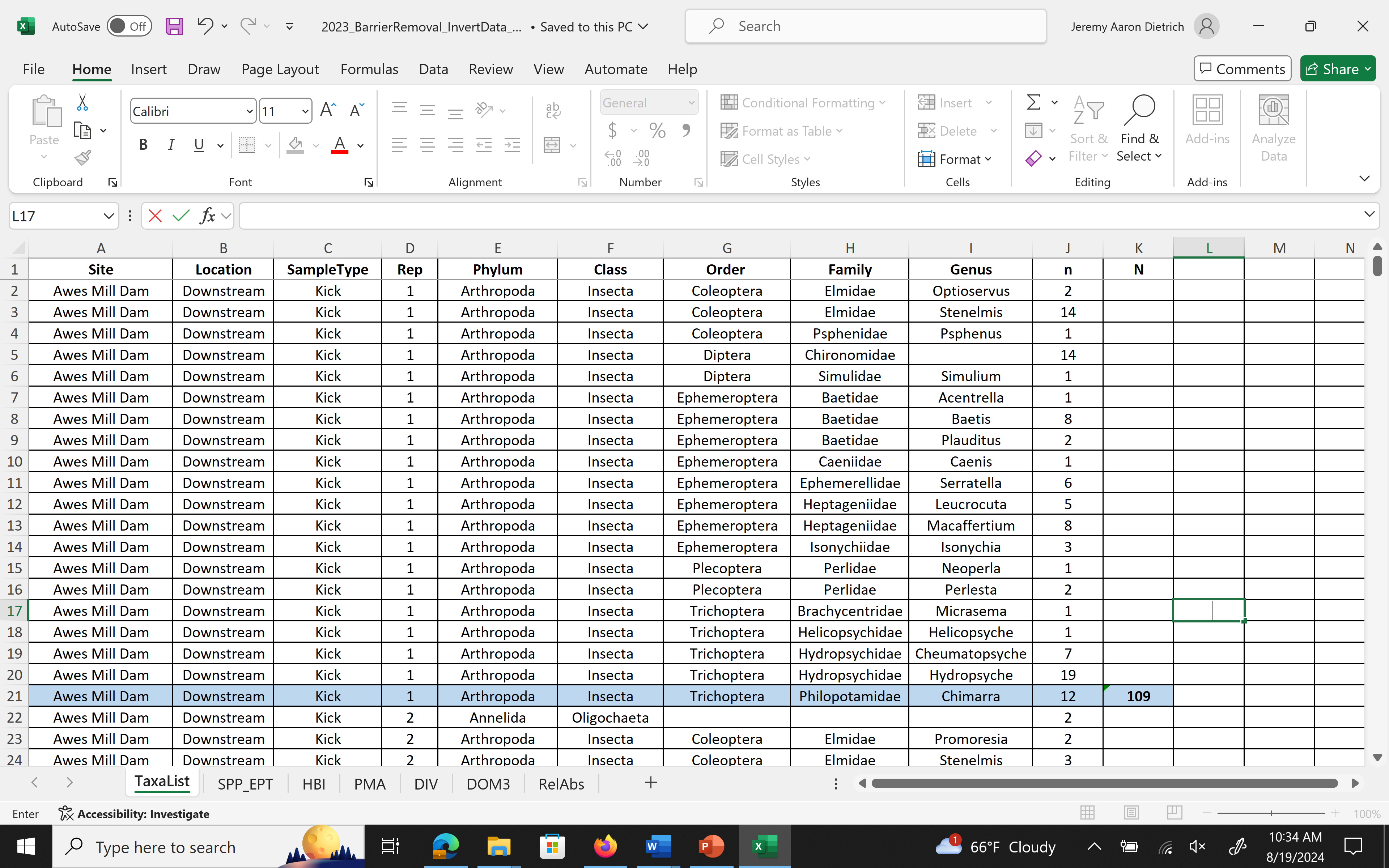 Data Analysis:  Assessing community structure
Downstream populated by common invertebrates found in good quality streams.
Upstream populated by common pond organisms tolerant of fair to poor water quality.
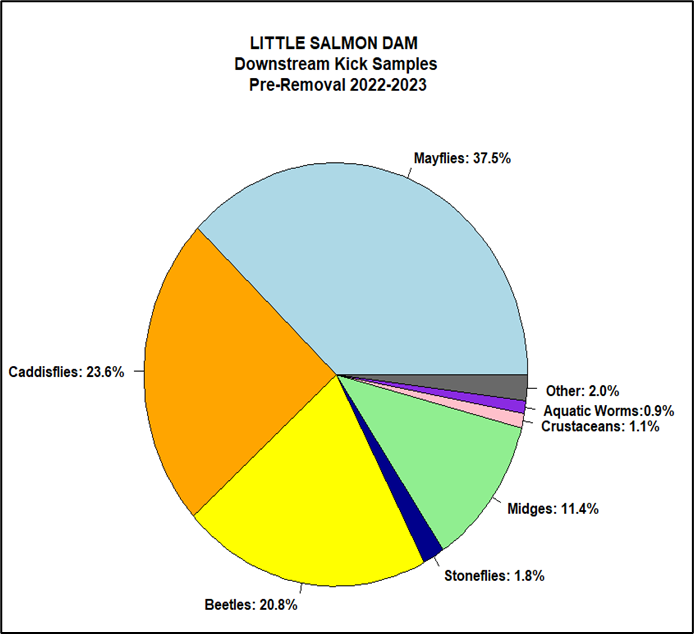 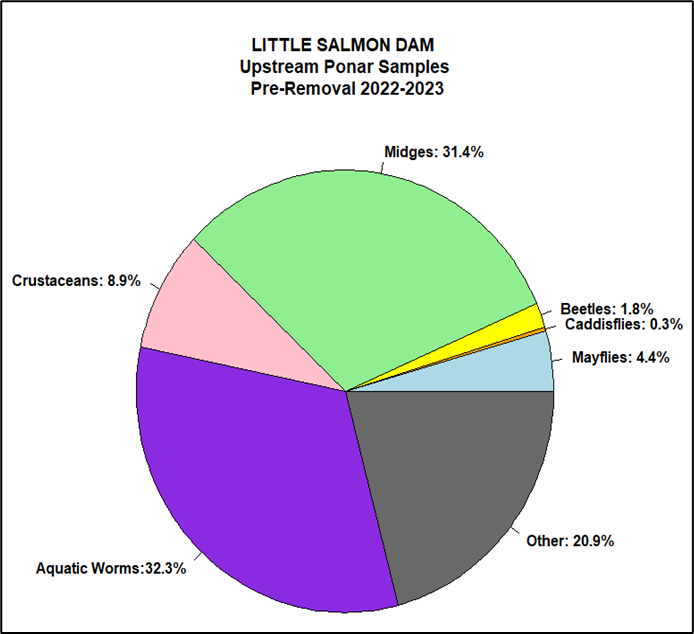 Data Analysis:  Biometric Indices
Converting macroinvertebrate community composition information to quantitative water quality data.  Each individual metric corresponds to a water quality score and impact designation associated with the NYS DEC Biological Assessment Profile (BAP) Score.
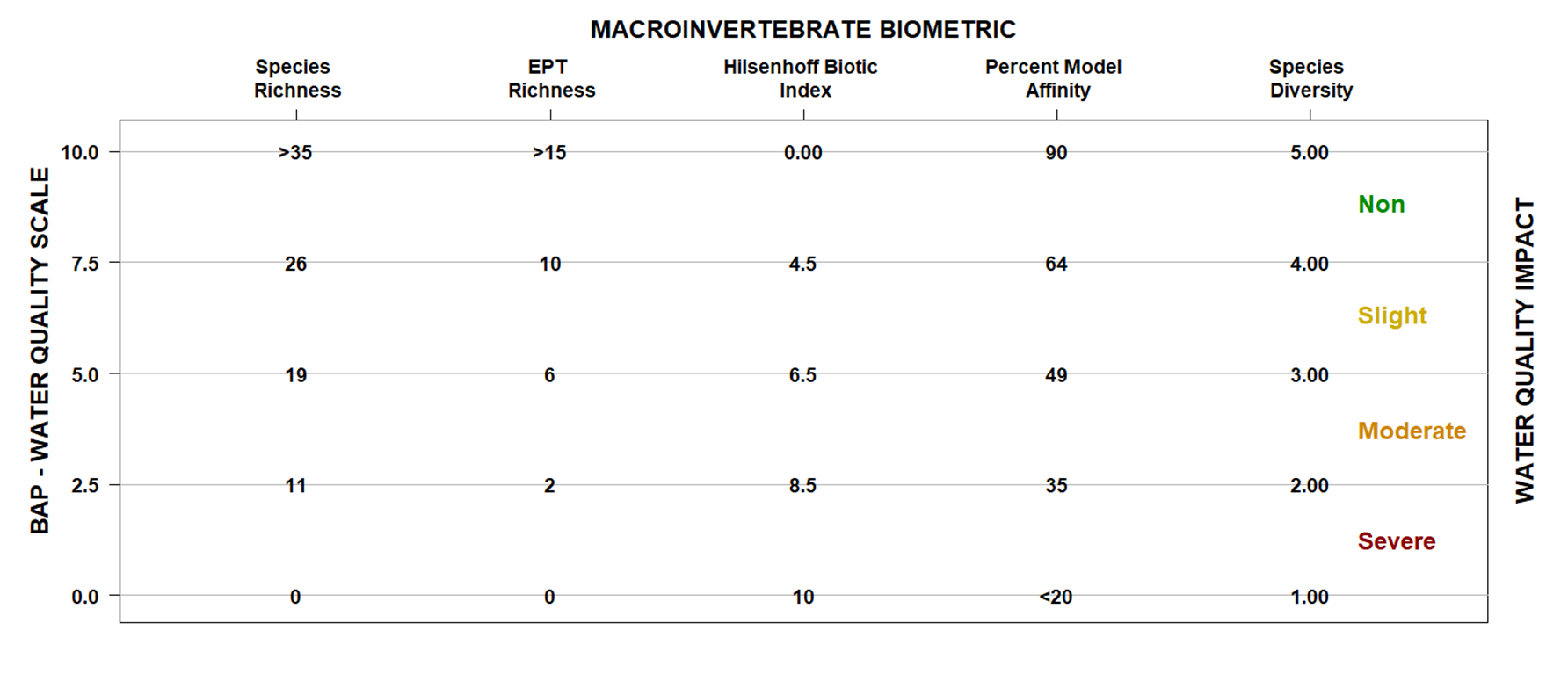 Data  Analysis:  Comparing Biometrics Across Locations
Awes Mill Dam biometric comparison between upstream impoundment and downstream reach in 2023.
The upstream location is consistently more impaired than downstream reach.
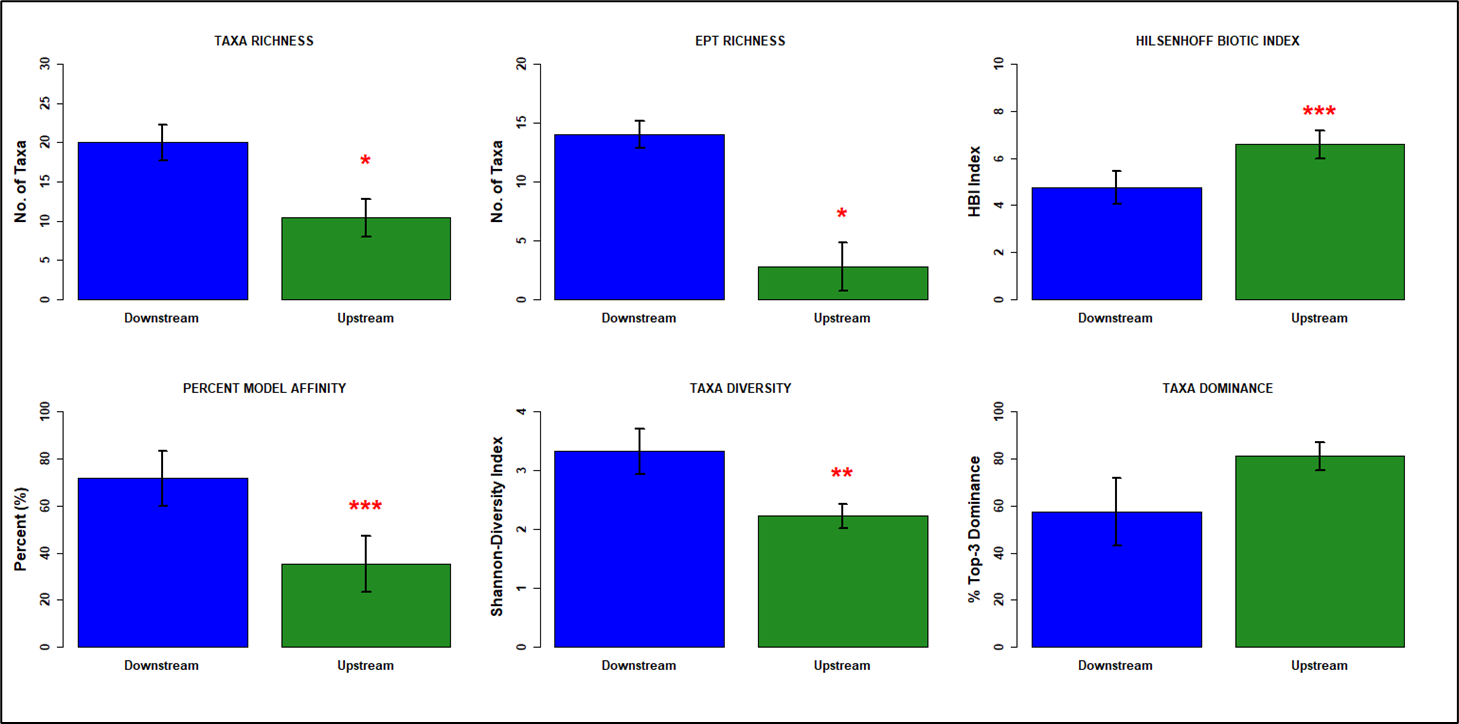 Data Analysis:  BAP Water Quality Results
Upstream locations fall below the ‘Impaired Waterbodies’ threshold of a 5.0 water quality score.
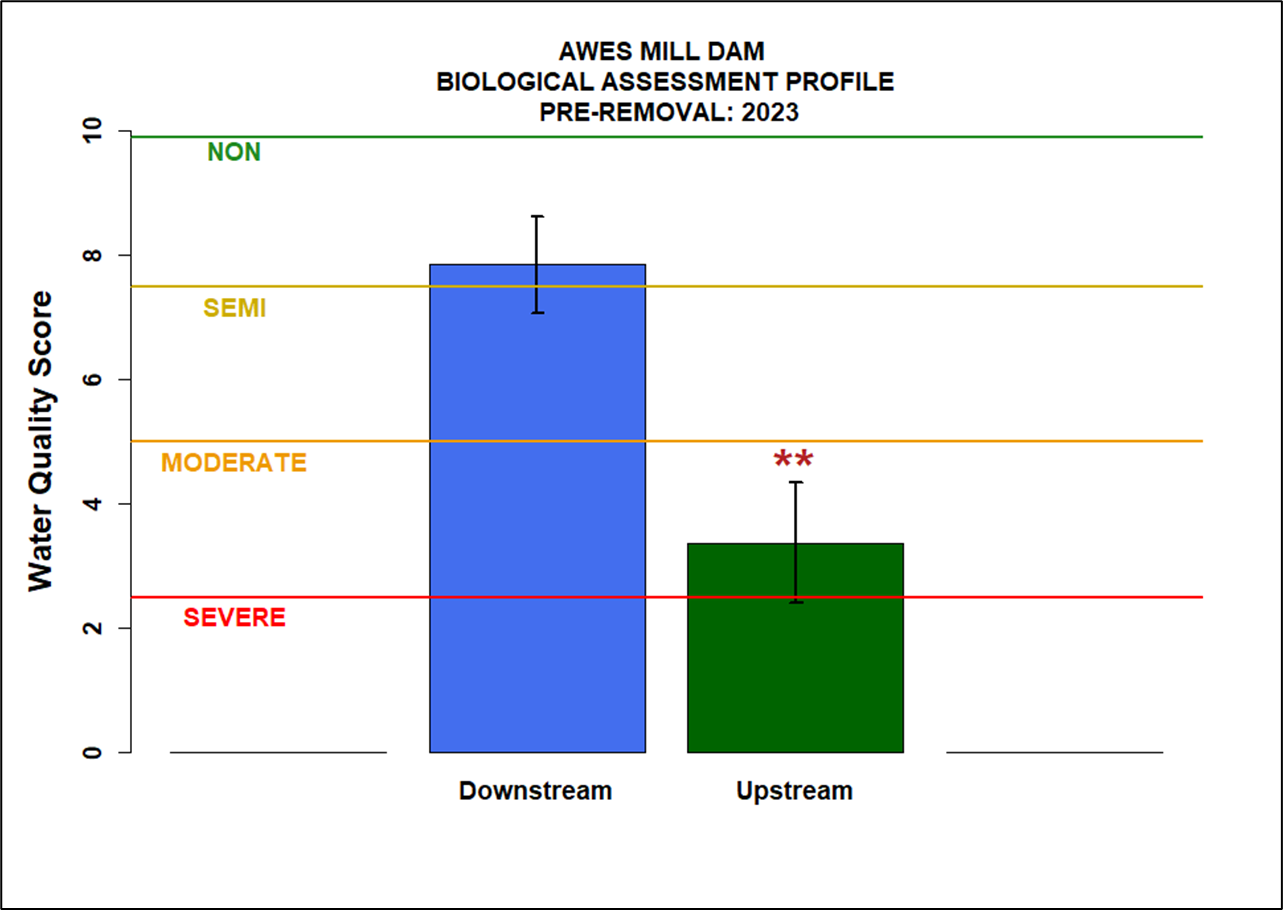 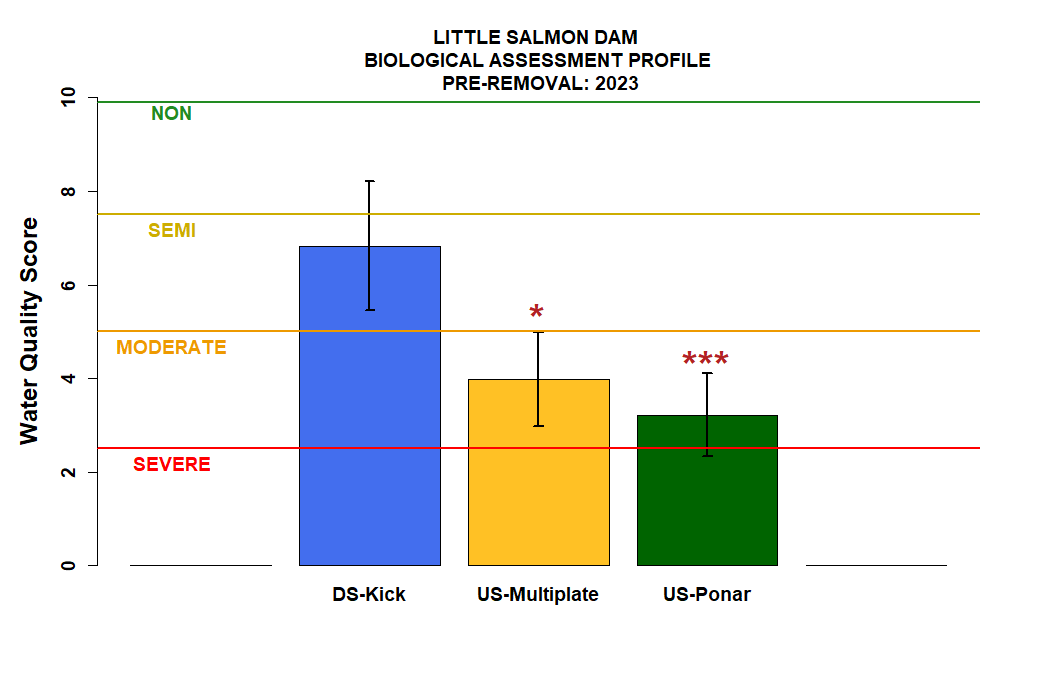 Monitoring Dissemination
Allows for the illustration of water quality trends resulting from management actions and documents successful restoration outcomes.  
Example:  Shapp Pond Dam, Dutchess County
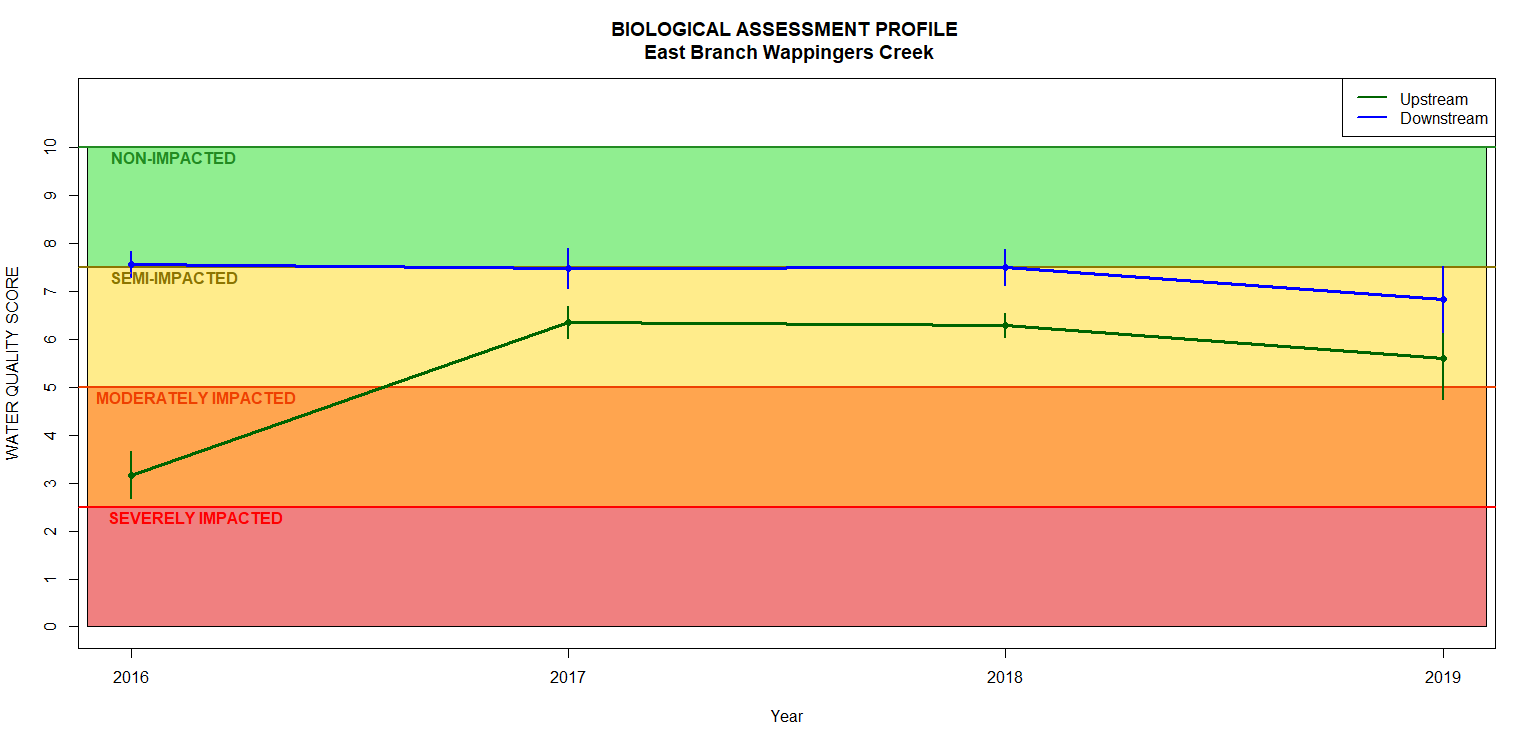 |Dam Removed
Pre-Removal
Post-Removal 
THANK YOU FOR PARTICIPATING?  QUESTIONS  ?